Traveling at the speed of light
Environmental Council of the States

Charles Patton, President and COO
Appalachian Power 
September 27, 2016
[Speaker Notes: (Click to next slide to start animation of “speed of light.”)]
Overview
Coal demand down in nearly every state since 2007
Coal will continue to be part of Appalachian Power’s fuel mix; however, it has been playing and will likely play a smaller role in meeting future demand. Why?
Low cost natural gas
Supply-side technological advancement
Demand-side factors
Carbon regulation
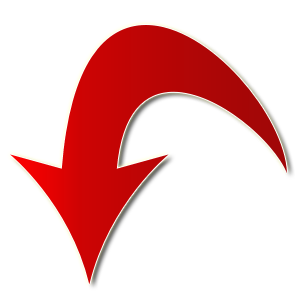 Coal use trending down
[Speaker Notes: Version 4: maybe this one!]
Appalachian Power’s generation mix
[Speaker Notes: Source:
Appalachian Power. (2016, January 1). Integrated Resource Plan to the PSC of WV.]
Levelized cost of generation per mwh
Note: % shows plant availability or “capacity factor”
[Speaker Notes: Source:
EIA.  (2015, June). Levelized Cost and Levelized Avoided Cost of New Generation Resources in the Annual Energy Outlook 2015. Retrieved from 
http://www.eia.gov/forecasts/aeo/pdf/electricity_generation.pdf

(Note: early release of 2016 report does not include this comparison. Full report due out July 2016.)]
Pjm resource stack
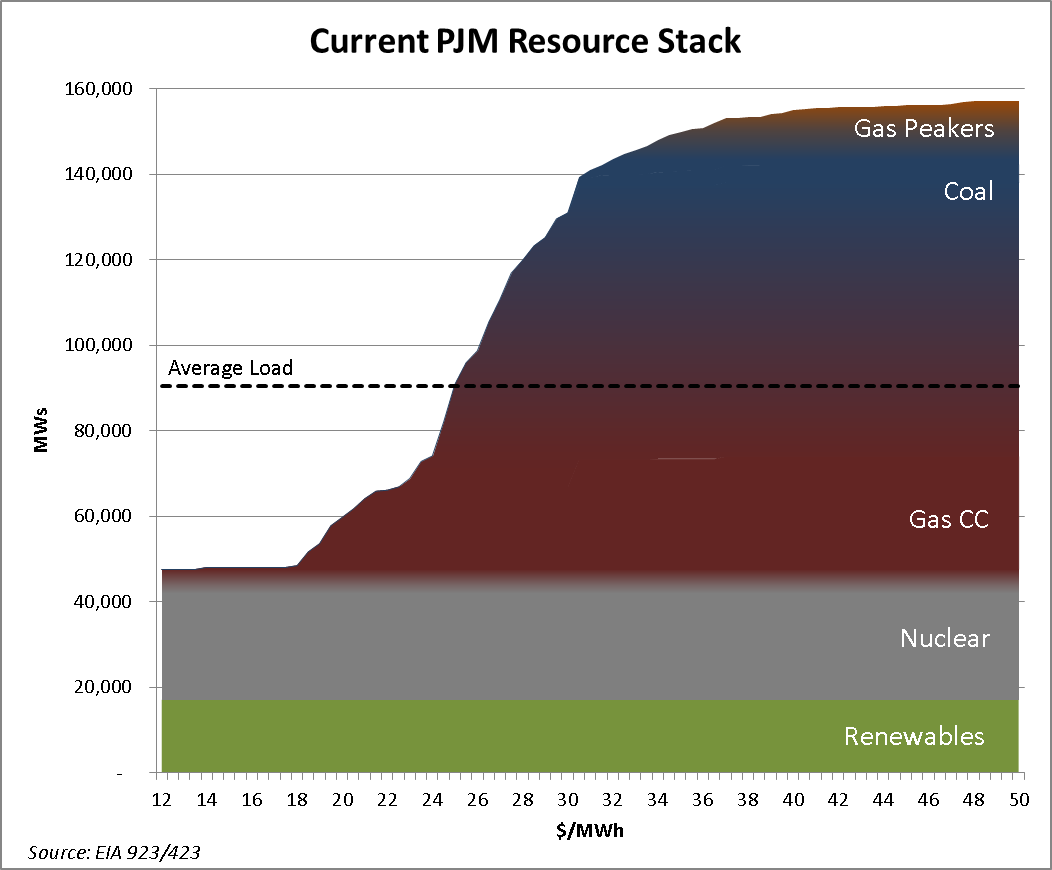 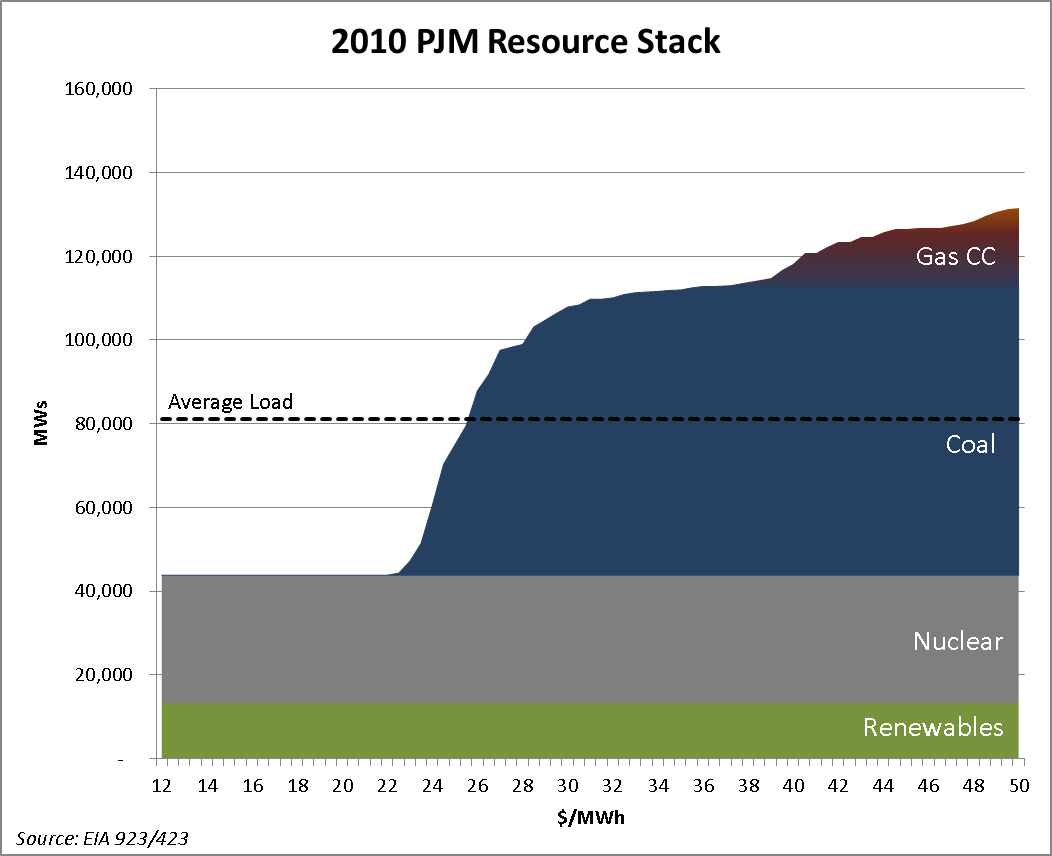 [Speaker Notes: These slides reflect how PJM might dispatch different types of units based on cost.  Renewables, as the lowest cost, are dispatched first followed by Nuclear.  Other resources are then deployed to cover any remaining demand.
The 42% decrease in natural gas prices since 2010 has caused natural gas combined cycle units to displace coal generation for serving load following renewables and nuclear.
At current natural gas prices, coal and gas combined cycle units compete at average load (~90 GWh)
During peak load periods, less efficient coal generation now competes with some gas peaking units
Based on this information, the cost to serve PJM during average loads has decreased dramatically and supports the decrease in market prices.  There is a large increase in competition below $30/MWh.
In 2010, 62% of PJM’s resources cost less than $30/MWh.  Currently, approximately 83% of PJM resources cost less than $30/MWh.



Source: Julie Sherwood/Mark McCullough.]
Rapid technology cost decline
Cost of new technologies like universal solar, wind rapidly decreasing
Battery development game changer
Old paradigms challenged
[Speaker Notes: Here’s what the cost of solar has done over the last decade and is expected to do in the next. 

Source:
McKinsey & Company. (2016, February 11). Utility of the Future: Creating customer and investor value in 2020 and beyond.]
Carbon regulation
Clean Power Plan
Does it matter? Maybe.
New generation risk
Existing fleet risk
Carbon reduction 
72% of adults believe there’s solid evidence the Earth is getting warmer
77% of those under age 50
64% are in favor of stricter emissions limits on power plants to address climate change
[Speaker Notes: Source:
Scott Weaver, Strategic Policy. Email 3/31/2016 to Jeri Matheney.

Pew Research Center. (2015, July 1). Climate Change and Energy Issues. Retrieved from http://www.pewinternet.org/2015/07/01/chapter-2-climate-change-and-energy-issues/

Gillis, J. and St. Fleur, N. (2015, September 23.) Global Companies Joining Climate Change Efforts. New York Times. Retrieved from http://www.nytimes.com/2015/09/23/science/global-companies-joining-climate-change-efforts.html?ref=todayspaper&_r=1]
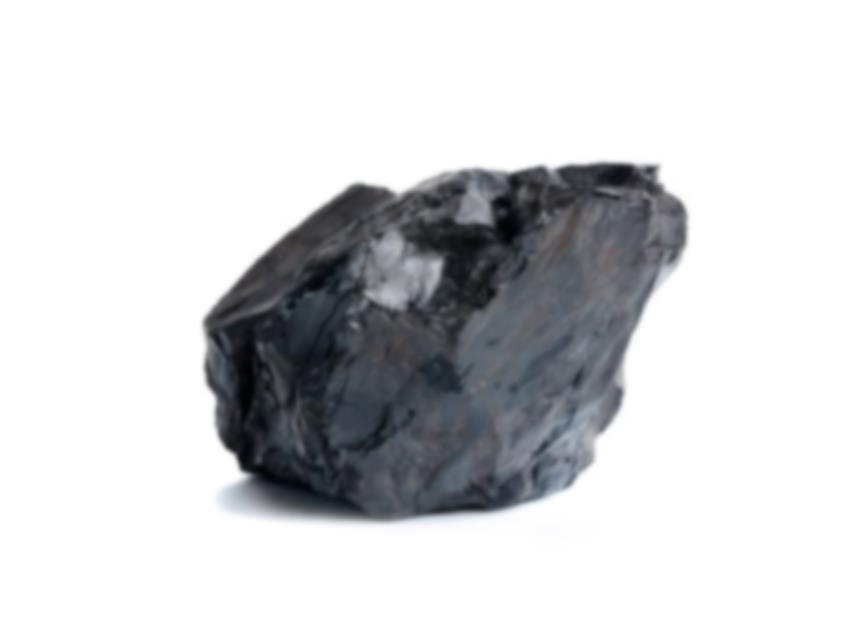 Carbon regulation
Global companies joining climate                              change initiatives
Investment managers controlling                                                       $2.6 trillion commit to divest from fossil fuels
Global companies commit to power entirely with renewable energy
Johnson & Johnson, Proctor & Gamble, Starbucks, Goldman Sachs, Walmart, Google, Microsoft
Utilities planning for a carbon constrained future
[Speaker Notes: Sources:
Pew Research Center. (2015, July 1). Climate Change and Energy Issues. Retrieved from http://www.pewinternet.org/2015/07/01/chapter-2-climate-change-and-energy-issues/

Gillis, J. and St. Fleur, N. (2015, September 23.) Global Companies Joining Climate Change Efforts. New York Times. Retrieved from http://www.nytimes.com/2015/09/23/science/global-companies-joining-climate-change-efforts.html?ref=todayspaper&_r=1]
Load staying the same or declining
Residential demand down in all future outlooks
More efficient appliances & products
Technological breakthroughs in heating & air conditioning
Lighting costs down 90% in 10 years
Demand side management
Customer behavior changing
Technology allows customer load control
[Speaker Notes: For the first time in decades, electricity demand is staying the same, or even declining. 

Residential demand, which has been our growth engine for the past 15 years, goes down in all experts’ future outlooks. 

Appliances and products like light bulbs are more efficient. There have been major technological breakthroughs in heating & air conditioning, and lighting costs have gone down more than 90% in the last 10 years.

Plus, customer behavior is changing. Customers are making changes in how they use energy, weatherizing their homes and reducing energy use. 


Source:
McKinsey & Company. (2016, February 11). Utility of the Future: Creating customer and investor value in 2020 and beyond.]
Historic trend & curtailment example
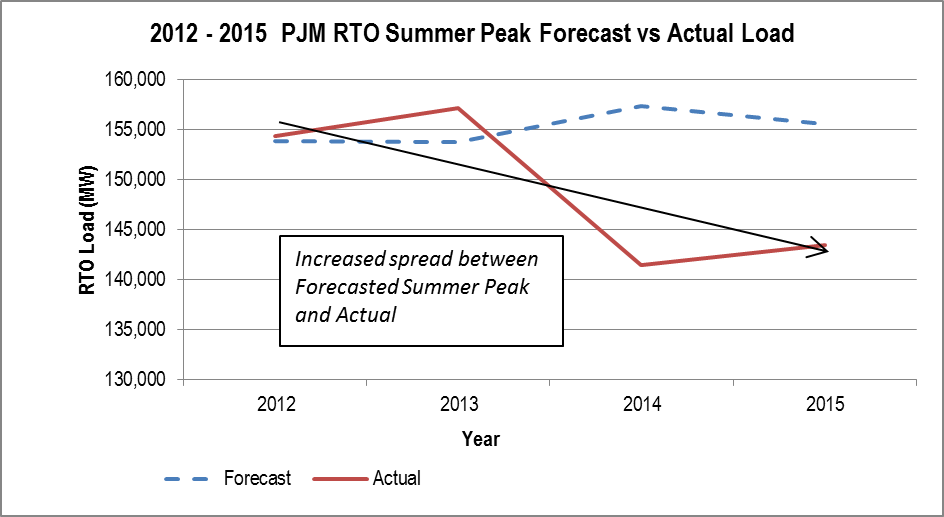 Power to spare
183,914 – 168,304 = 15,610 excess capacity 
+ 24,950 required reserves = 40,560 MW total in reserve!
[Speaker Notes: This may be the best I can do.]
What will Appalachian power do?
Rely on Amos, Mountaineer and Mitchell as baseload coal plants at least until 2040
Increasingly use gas units (Dresden, Clinch River, Ceredo)
Add 260 MW of universal solar energy by 2025
Add 750 MW of wind energy by 2025
Add 10 MW of battery storage by 2025
Remember, we will still be primarily a coal-powered company, because solar & wind are variable energy sources
[Speaker Notes: Source:
Appalachian Power. (2016, January 1). Integrated Resource Plan to the PSC of WV.]
My personal challenge
Environmental compliance is a high priority for AEP/Appalachian Power. In order to have a successful compliance program, we need state agencies that have the ability and willingness to work with us on practical solutions to complex, technical issues, that understand the importance of timely decision-making to support achieving compliance deadlines, and that hold us accountable for our performance.  The head of the agency sets the tone, and needs to be viewed as an honest broker, able to bring together people with divergent views, using sound science to make decisions on issues that, as you say, often have political overtones. A willingness to push back at times on "solutions" that come out of Washington or the political realm that do not fit an individual state's circumstances is a positive trait, regardless of who is in the White House, Governor’s mansion or the legislatures that impact your actions.
[Speaker Notes: Source:
Appalachian Power. (2016, January 1). Integrated Resource Plan to the PSC of WV.]
Questions?
www.AppalachianPower.com
www.TakeChargeWV.com